Creating an Annotated BibliographyMini-Lesson #19
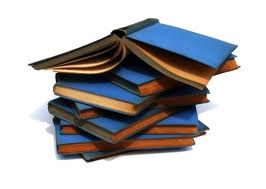 Created by Benjamin LaVictoire – April 2012
What is an annotated bibliography?
A bibliography is a list of sources one has used in researching a topic. They are also sometimes called “works cited.”

An annotation is a summery and/or an evaluation.

Thus. . .
An annotated bibliography is
a list of sources that includes a summary and/or an evaluation of each source.
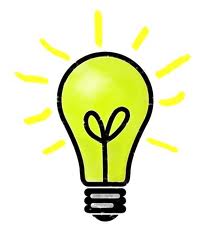 According  to your assignment, an annotatedbibliography should do the following:
SummarizeWhat is the main argument? What are the main points? What topics are covered? In short, what is the source about?
AccessEvaluate the source. Was it useful? Is it reliable? How does it compare to your other sources?
ReflectHow does the source fit into your research? Was it helpful? How does it affect your argument?
Format
The first entry should be one double-spaced line below the title, which should be Annotated Bibliography. All other entries should follow in alphabetical order. 

Each entry should follow the standard citation format according to MLA citation style.
Format of the annotation
Each annotation should begin one double spaced line beneath each works cited entry. 

Each annotation should follow standard paragraph format, beginning with an indention.

Each annotation should be roughly the same length so that each entry looks uniform.
Example
Note that the annotation is aligned with the hanging indention of the work cited entry.
Remember
An annotated bibliography is more than just a works cited page. The purpose of an annotated bibliography is not only to list your sources, but also to explain your research.
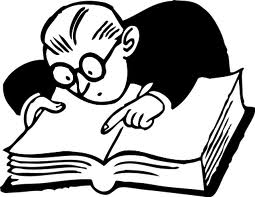 Helpful Sources
MLA Handbook for Writers of Research Papers, 7th edition, 2009.

Purdue University’s Online Writing Lab